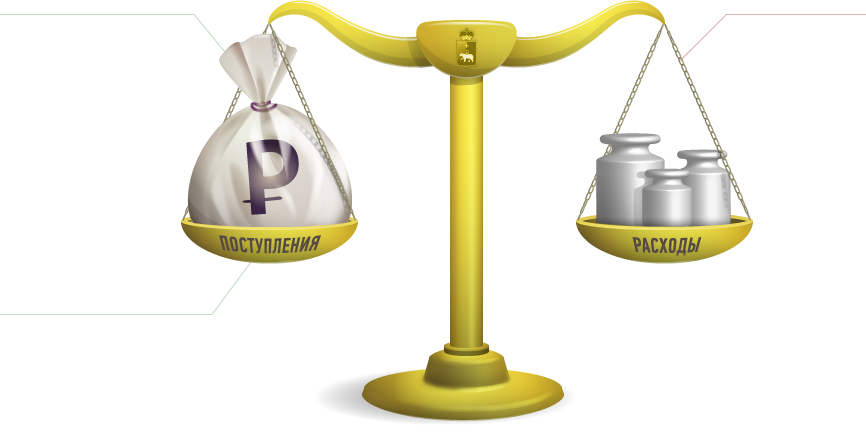 БЮДЖЕТ ДЛЯ ГРАЖДАН
Отчет об исполнении бюджета Отрадовского сельского поселения Азовского района 
за 1 полугодие 2024 года
Уважаемые жители Отрадовского сельского поселения!
Администрация Отрадовского сельского поселения предоставляет вашему вниманию Отчет об исполнении бюджета Отрадовского сельского поселения Азовского района за 1 полугодие 2024 года в рамках проекта «Бюджет для граждан». 
	        	Надеемся, что представление бюджета и бюджетного процесса в понятной для жителей  форме повысит уровень общественного участия граждан в бюджетном процессе Отрадовского сельского поселения. 







 

С уважением, Глава Администрации Отрадовского сельского поселения                                          
 Г.В. Швыдкова
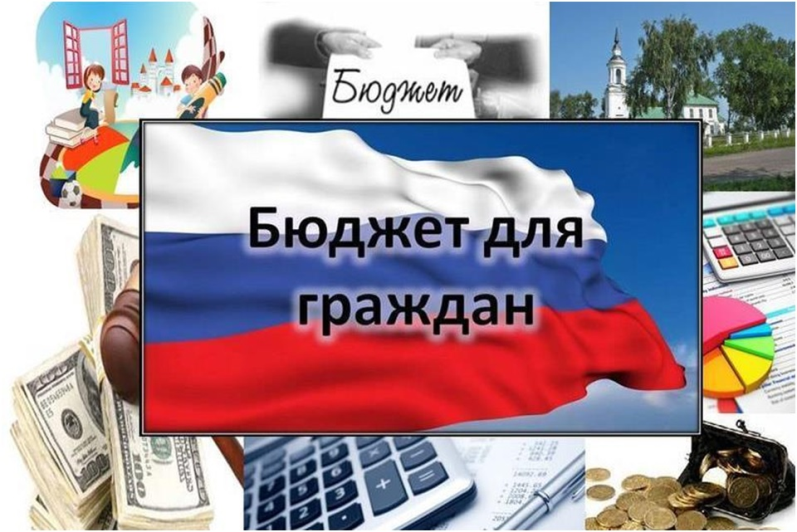 Основные показатели
Бюджет Отрадовского сельского поселения Азовского района на 2024 год и плановый период 2025 и 2026 годов утвержден решением Собрания депутатов Отрадовского сельского поселения от 28.12.2023 № 58 по доходам на 2024 год в сумме 13 290,3тыс. рублей, по расходам на 2024 год  в сумме   13 290,3тыс. рублей, дефицит бюджета на 2024 год в сумме 0,0 тыс. рублей. 
	Изменения в решение о бюджете Отрадовского сельского поселения за прошедший период вносились 1 раз: решением Собрания депутатов Отрадовского сельского поселения от 27.04.2024 № 69. 
	Уточненный план 2024 года на 01 июля 2024 года составляет по доходам – 13 290,8тыс. рублей, по расходам –13 545,9тыс. рублей.  Дефицит бюджета покрыт за счет остатков средств на счете, сложившейся на 01 января 2024 года в размере 255,6 тыс. рублей.
	По состоянию на 01 июля 2024 года план по доходам исполнен в сумме  
6 739,5 тыс. рублей, что составляет 50,7 % от планового показателя; исполнение по расходам – 5 679,3тыс. рублей, что составляет 41,9 % от годовых назначений.
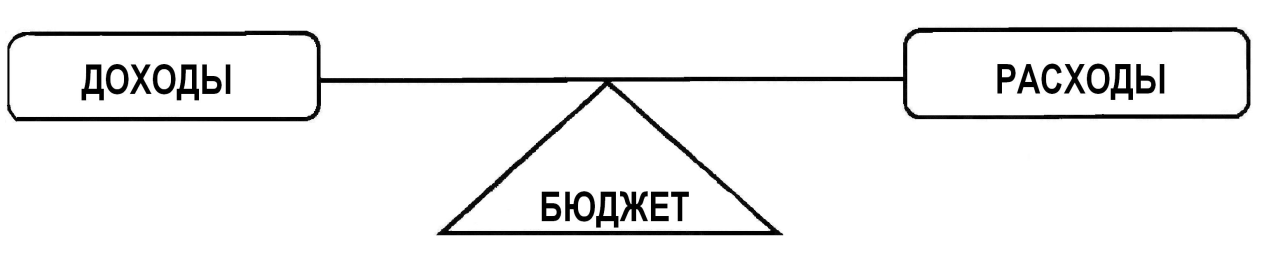 Анализ исполнения плана по налоговым и неналоговым доходам бюджета поселения  за 1 полугодие 2024 года
Наименьший процент исполнения сложился по земельному налогу–16,86 % от годового плана при прогнозируемом показателе не менее 20 % от годового плана. Наилучшие показатели по исполнению доходной базы бюджета сложились по ЕСХН – 93,28 % и по НДФЛ 51,06%.
Доходы от безвозмездных  поступлений
Распределение безвозмездных поступлений
Распределение расходов по разделам и подразделам за 1 полугодие 2024 года
Анализ исполнения плана по программным расходам бюджета поселения  за 1 полугодие 2024 года
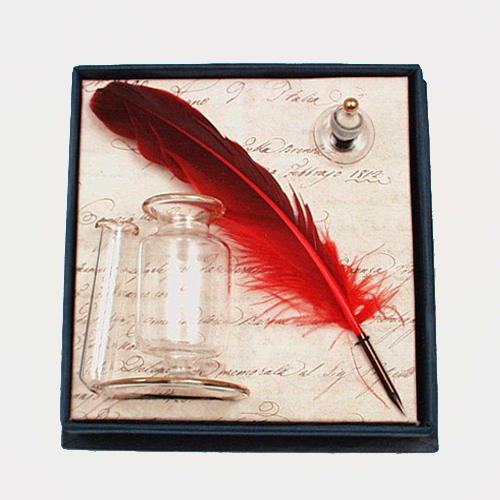 СПАСИБО
ЗА ВНИМАНИЕ!
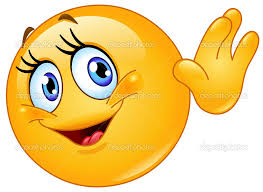